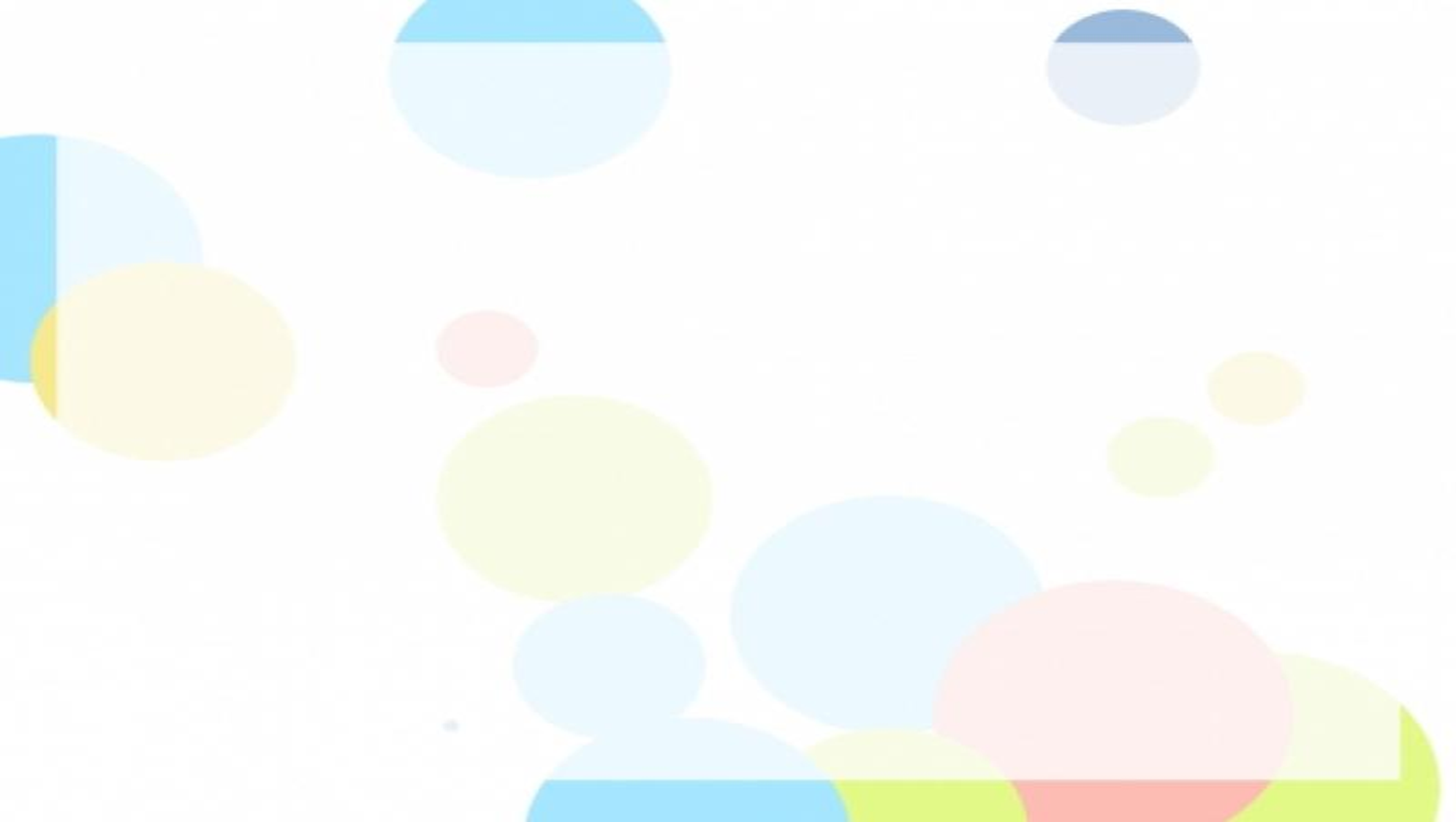 ت   تــ
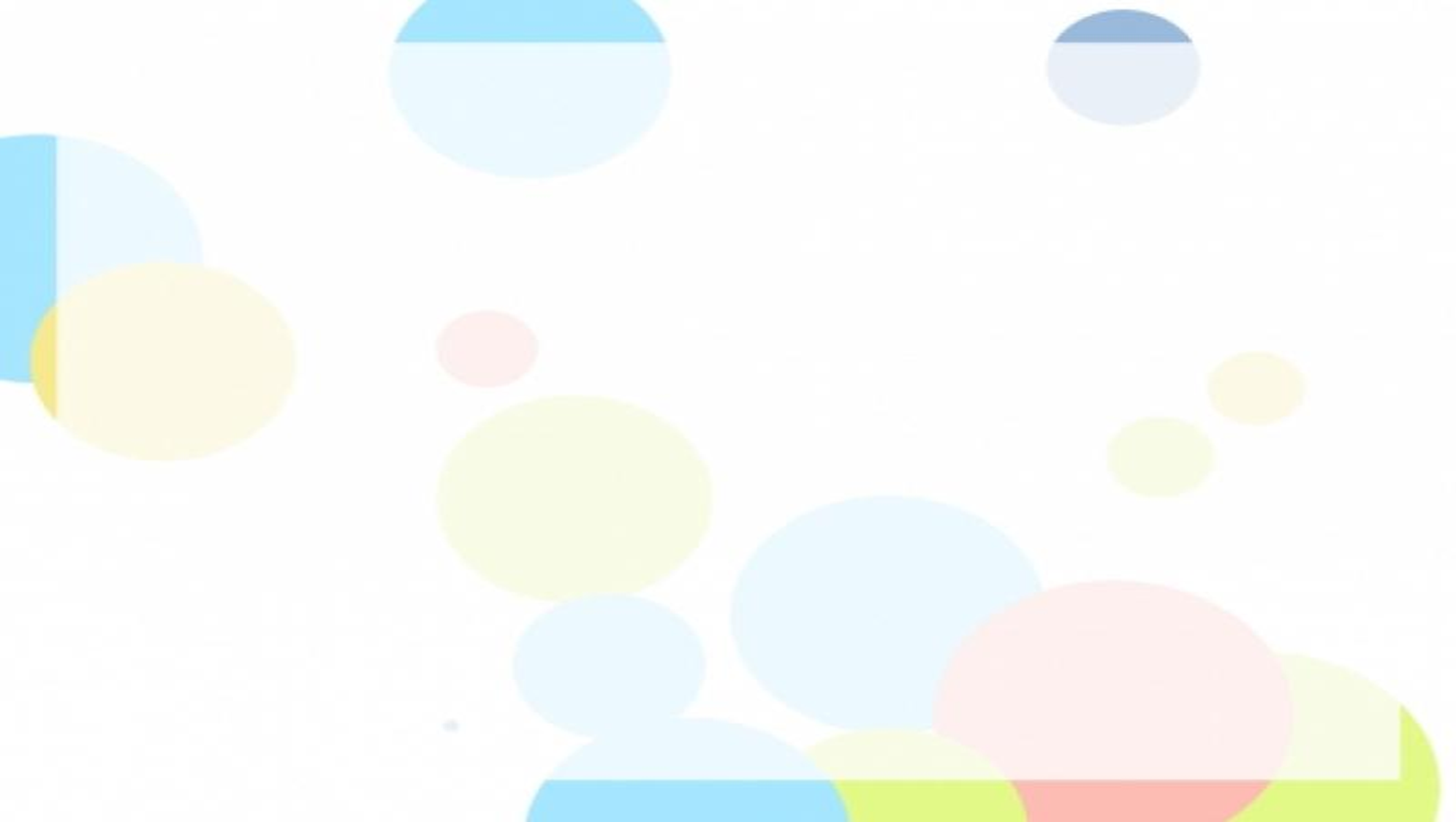 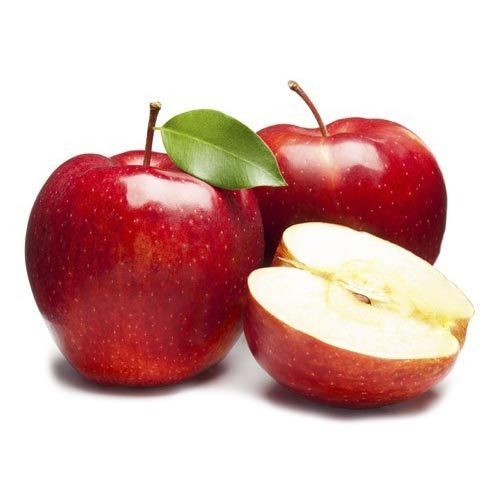 تـفاح
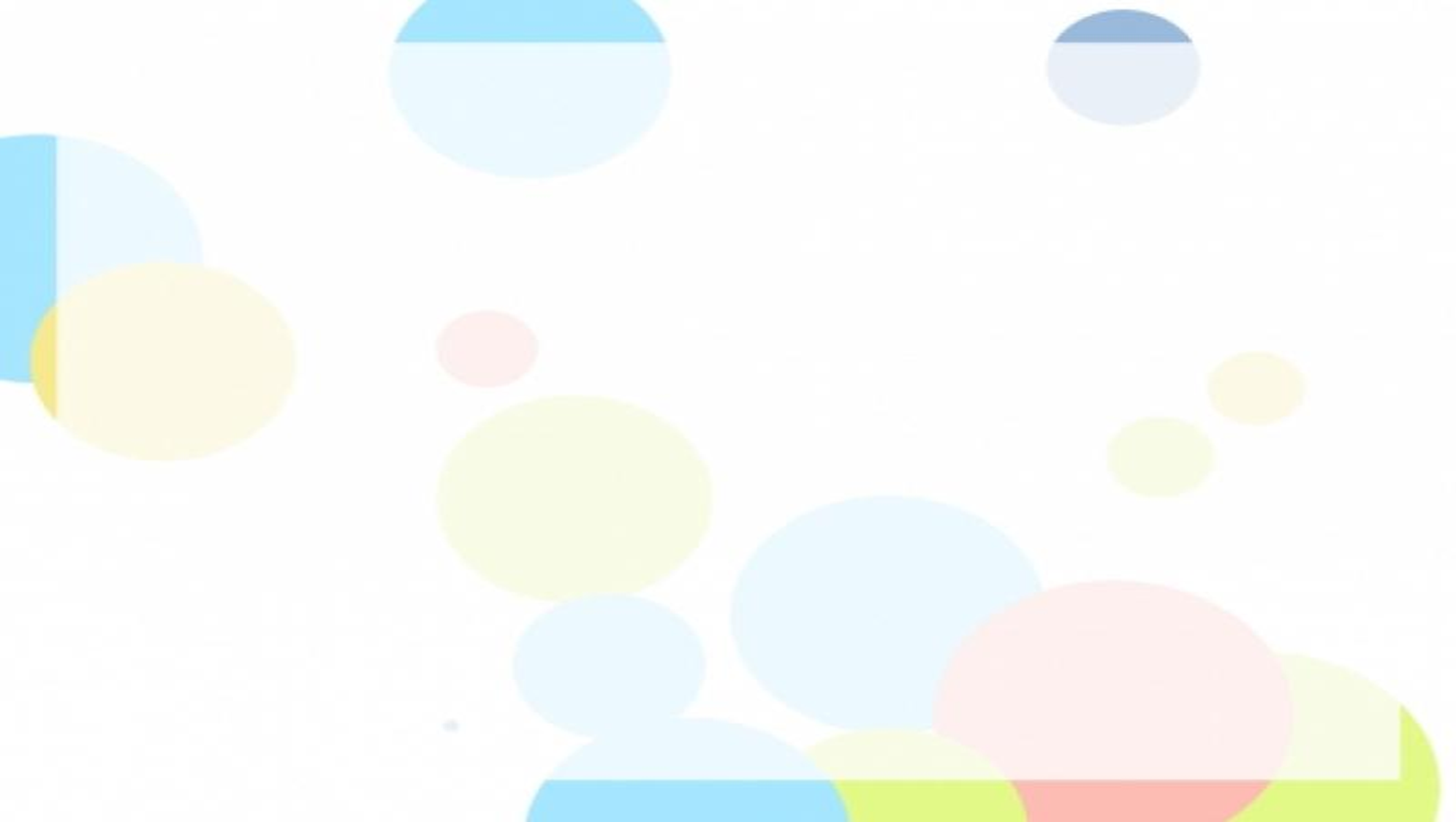 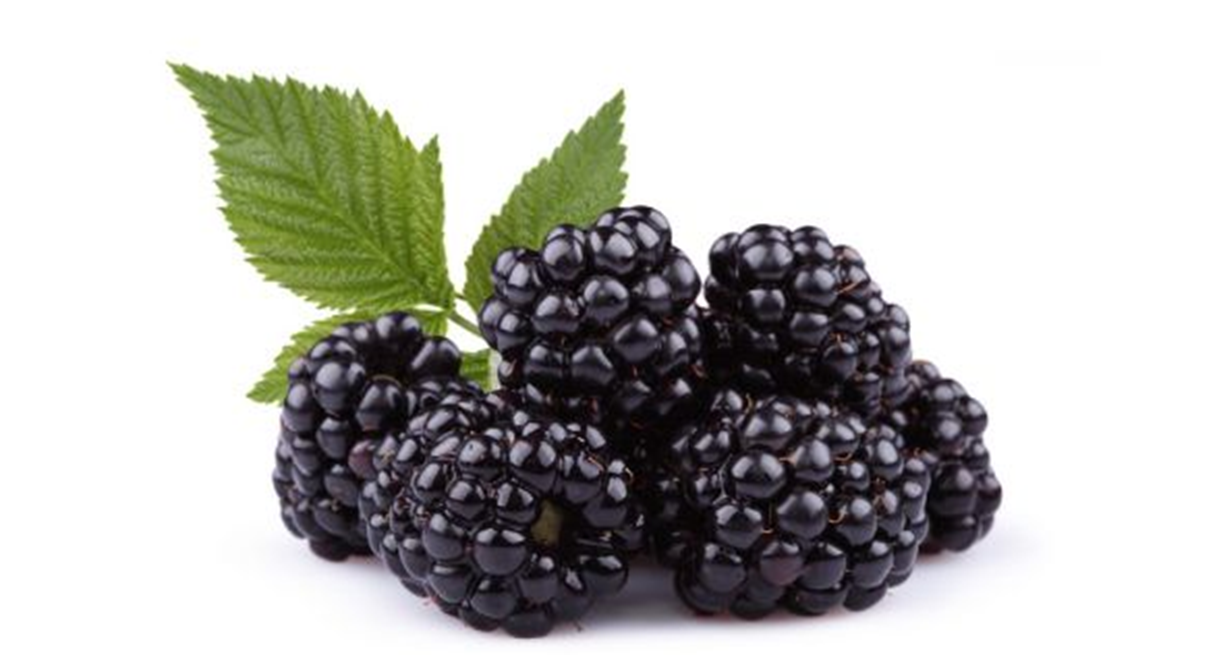 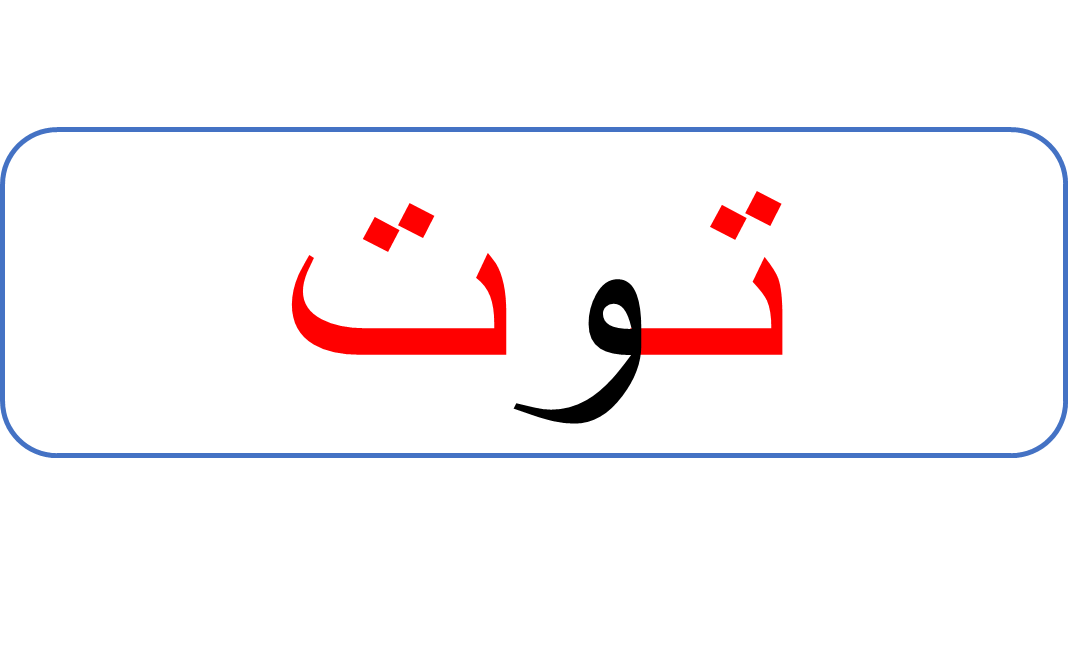 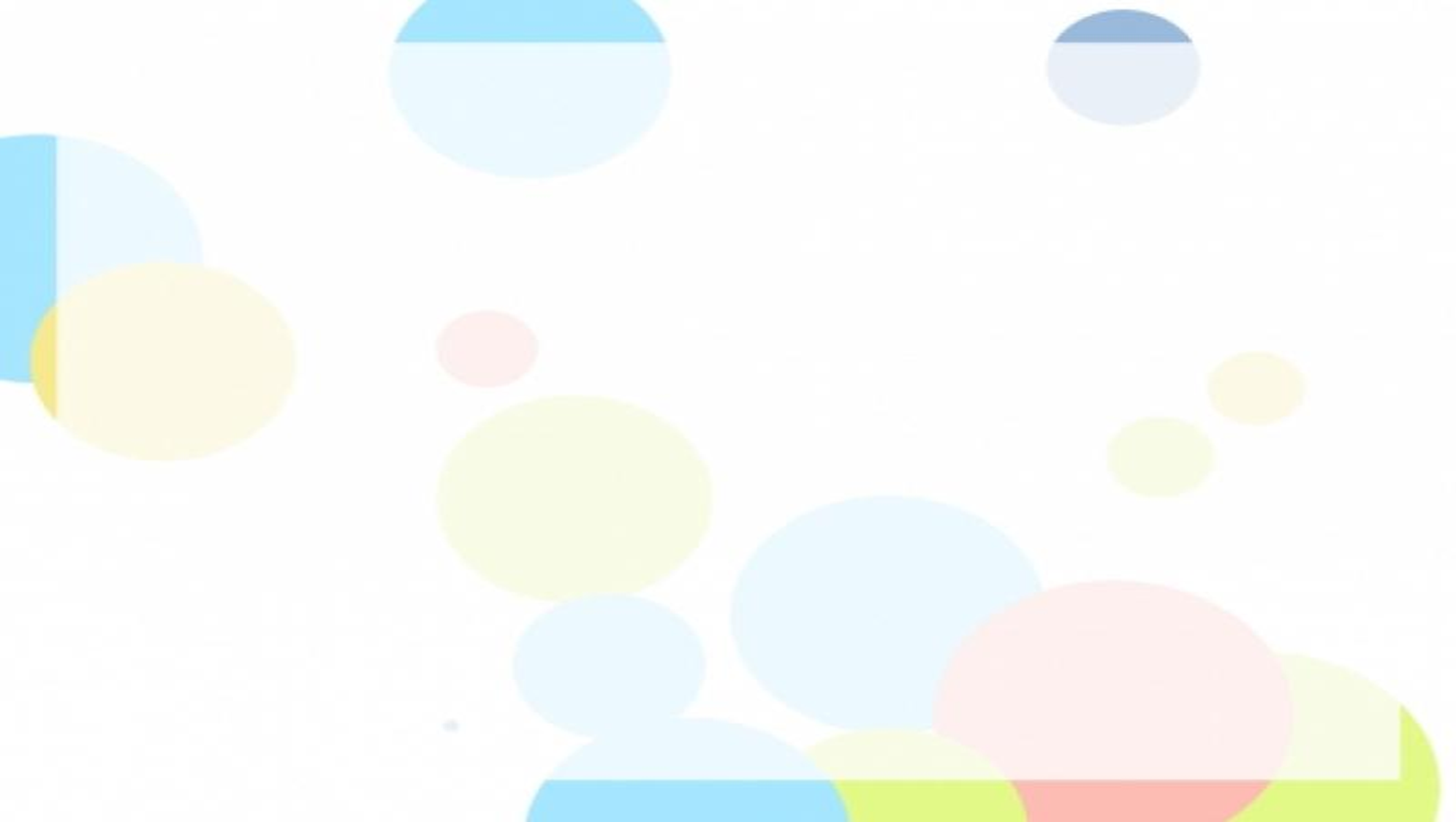 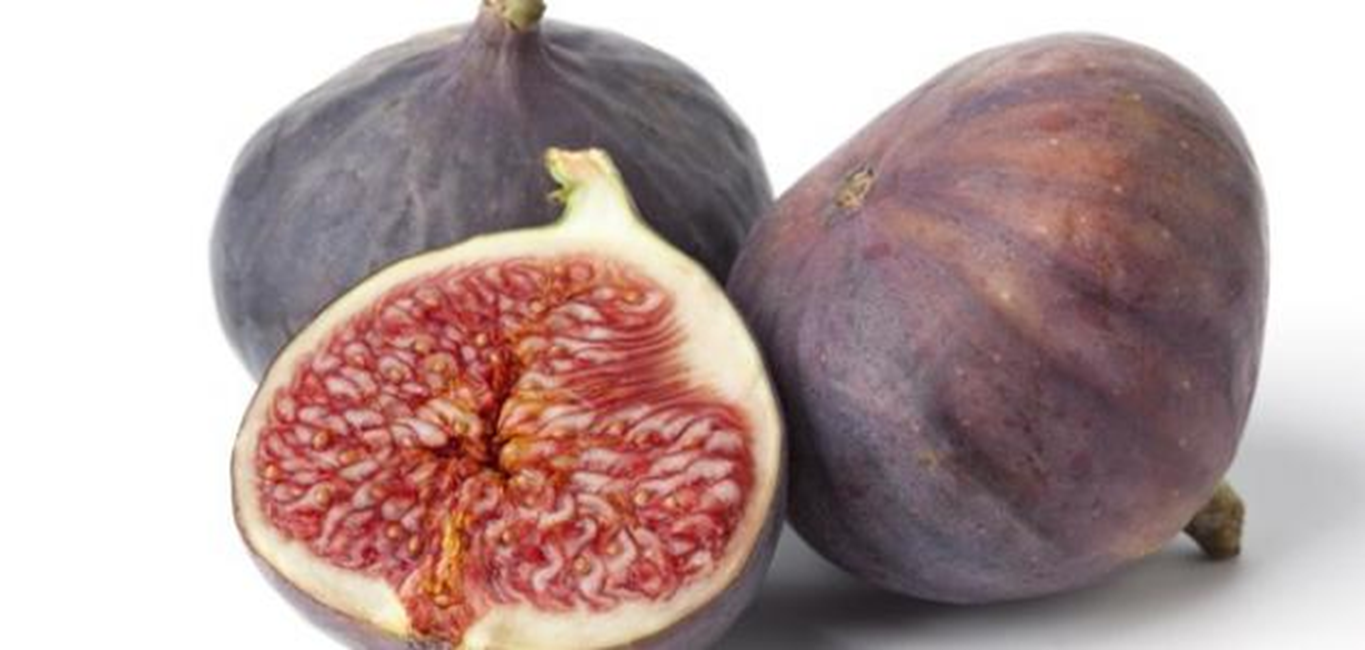 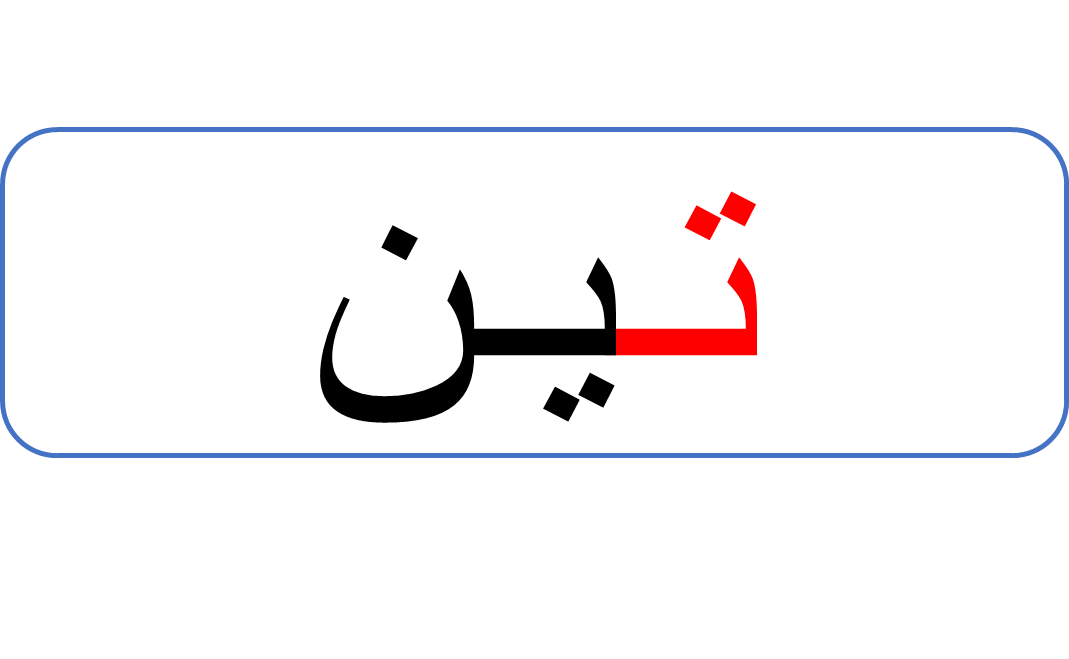 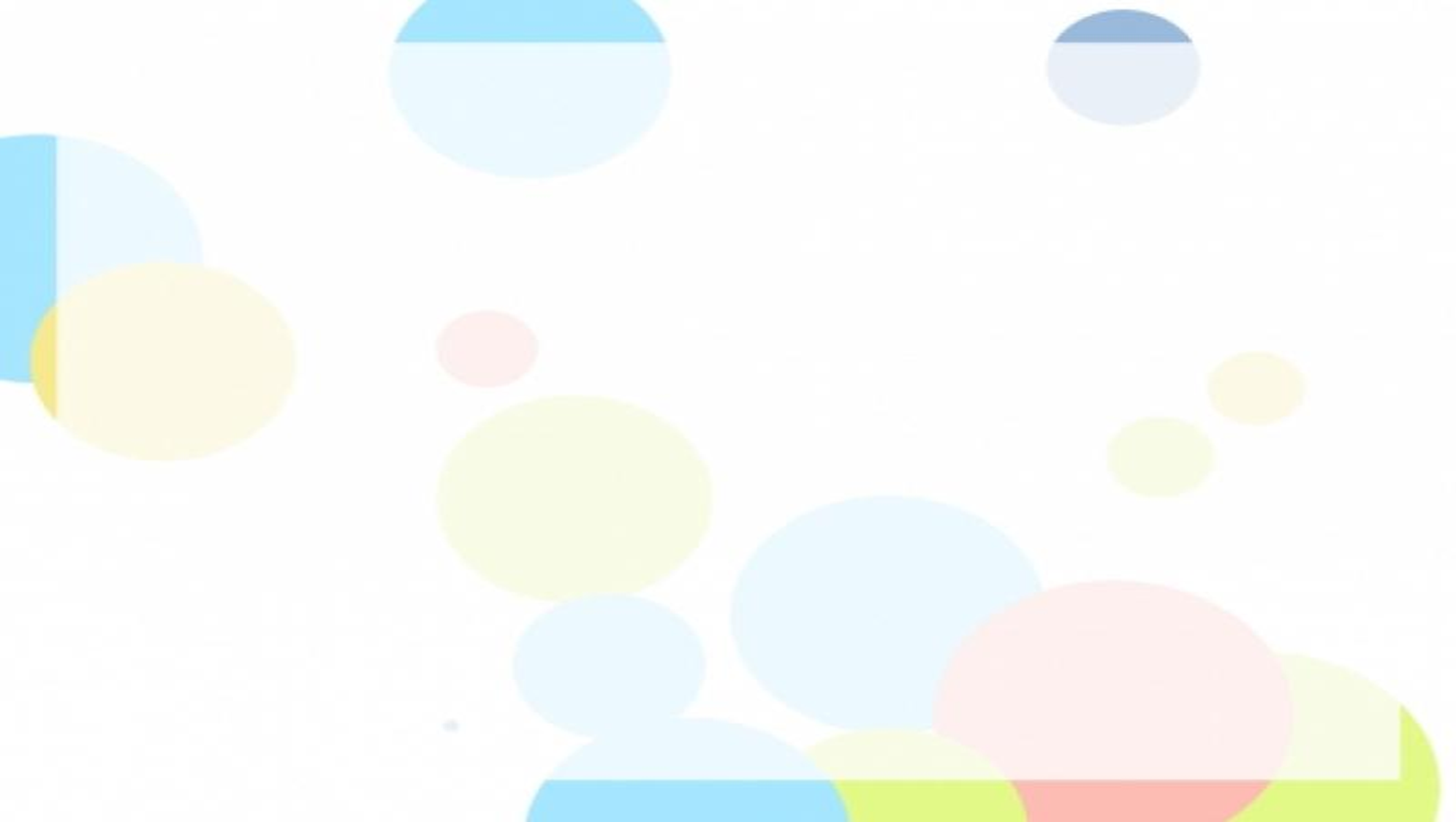 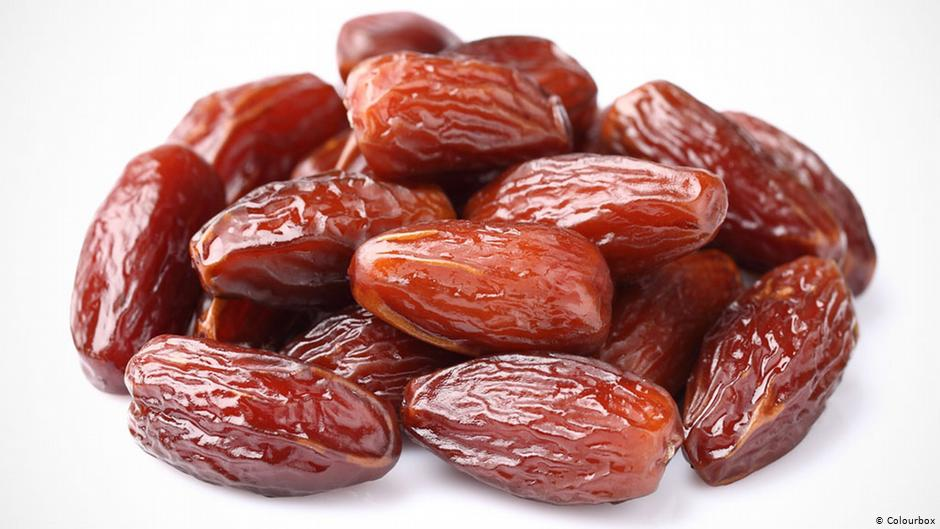 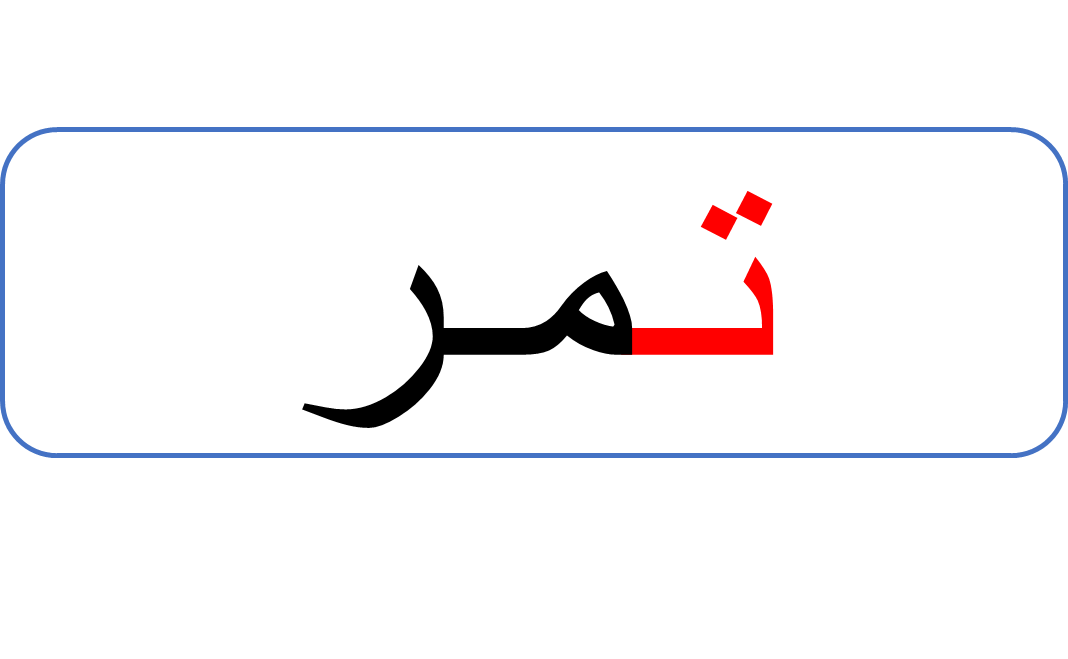 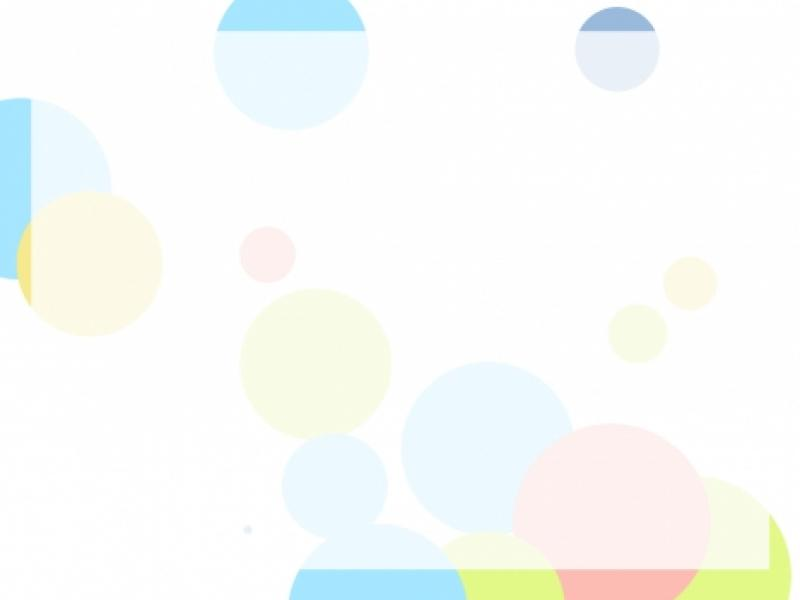 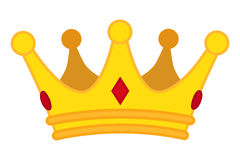 تـاج
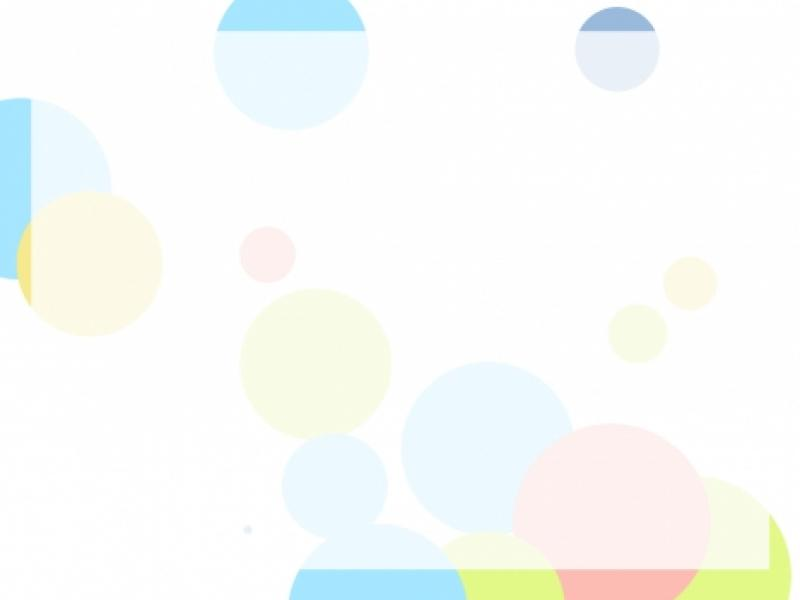 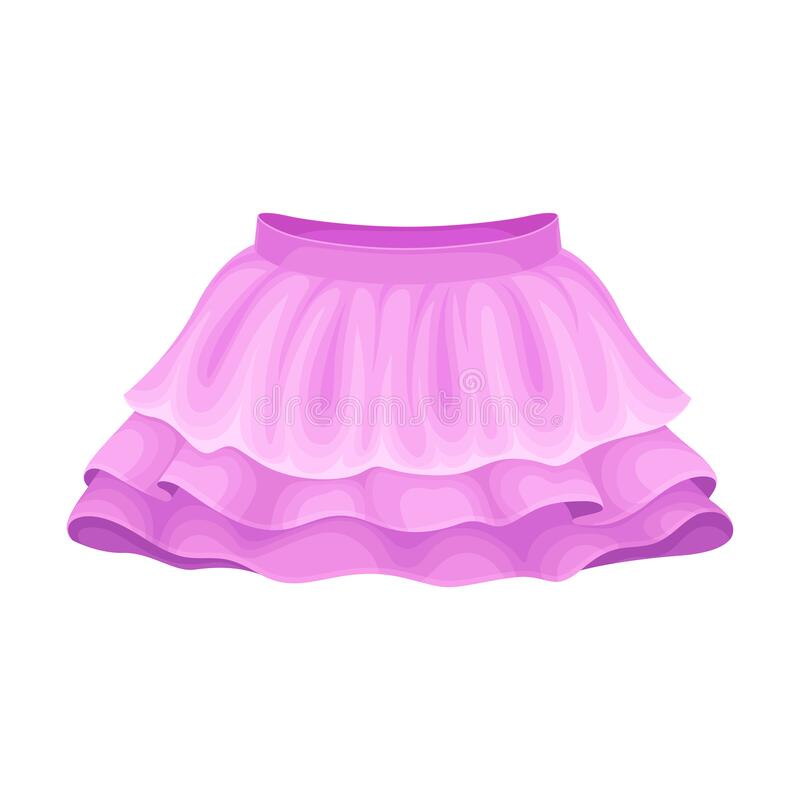 تـنـورة
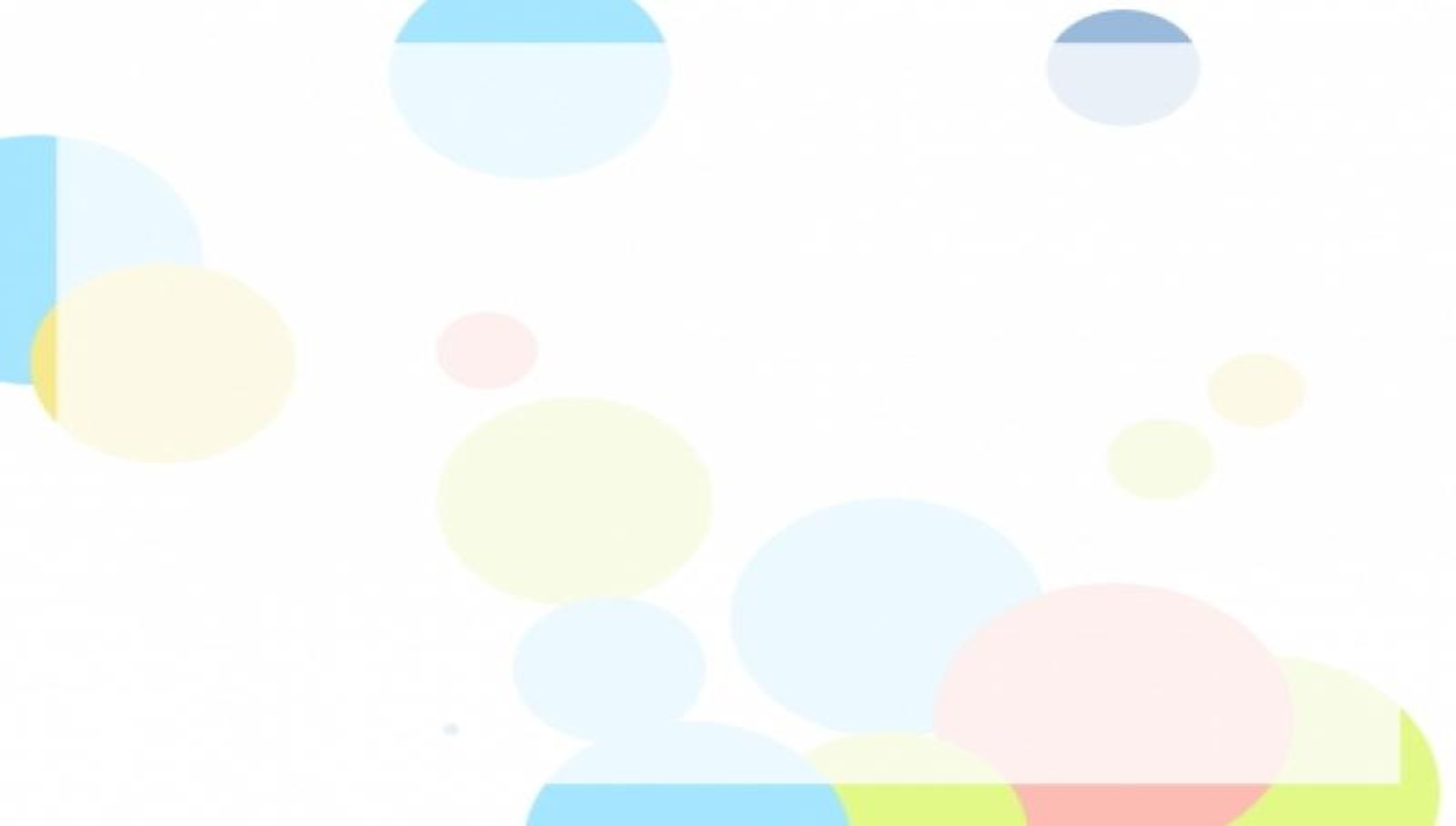 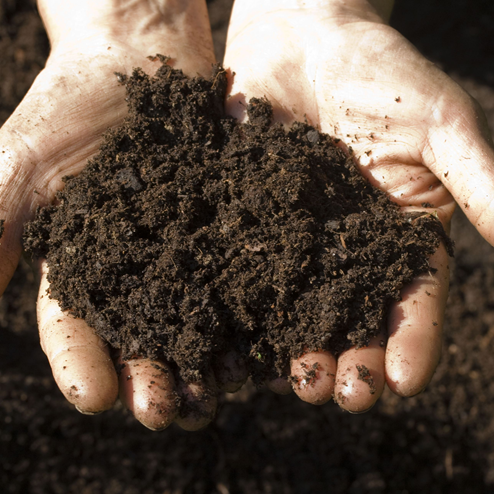 تـراب
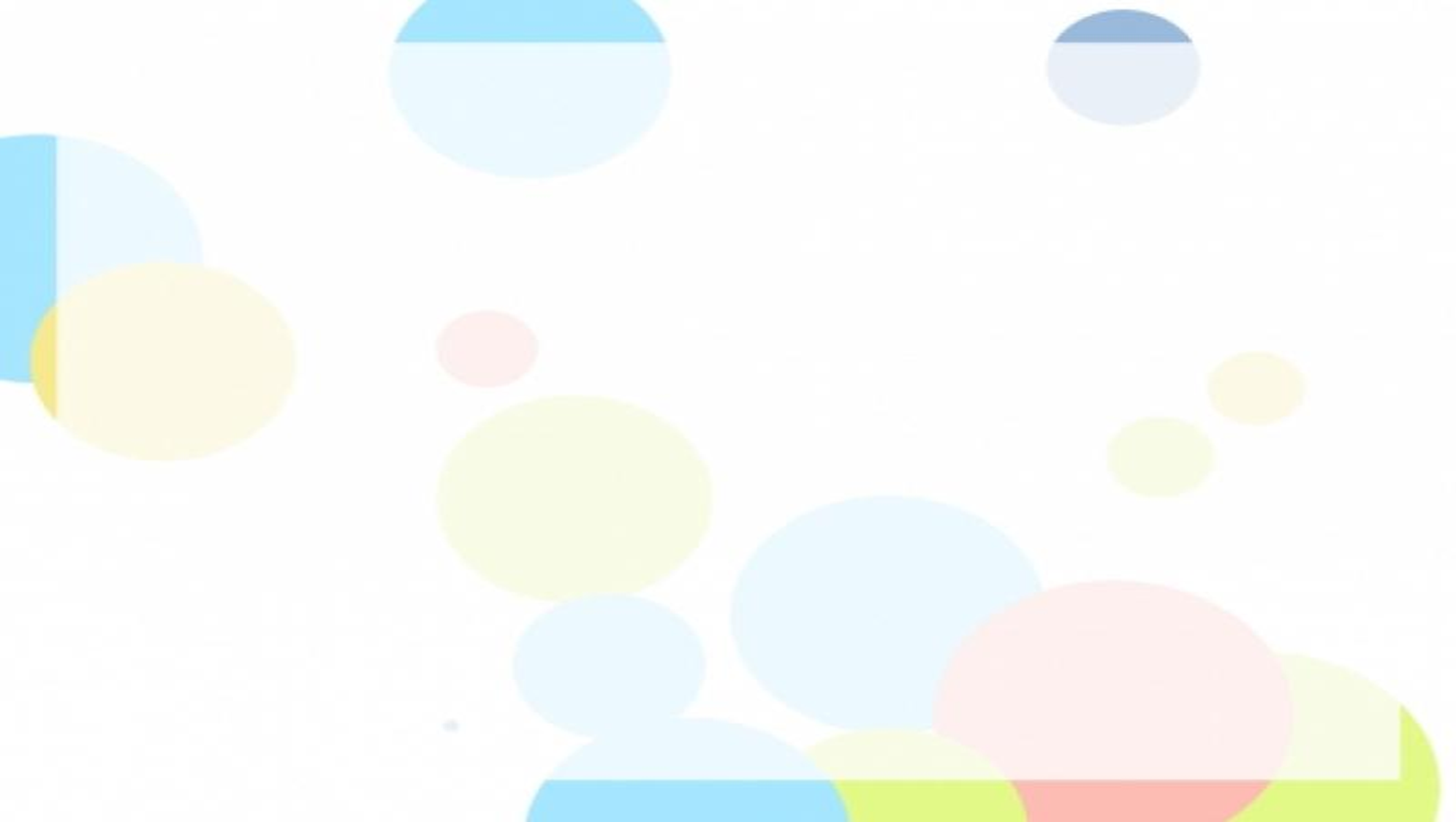 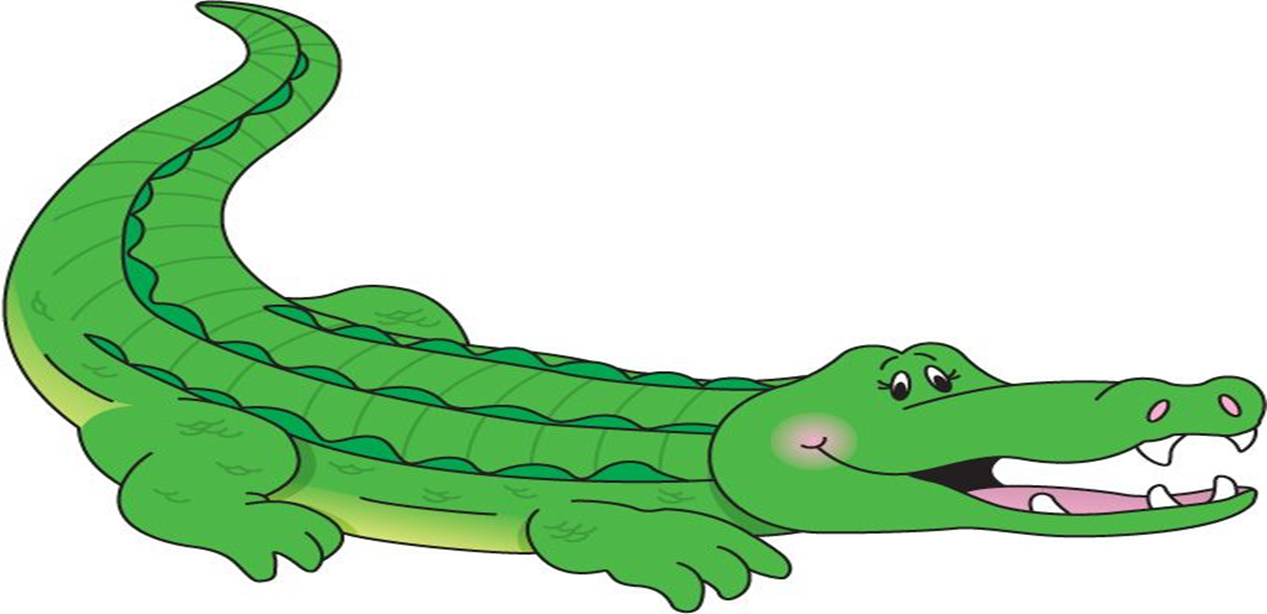 تـمساح
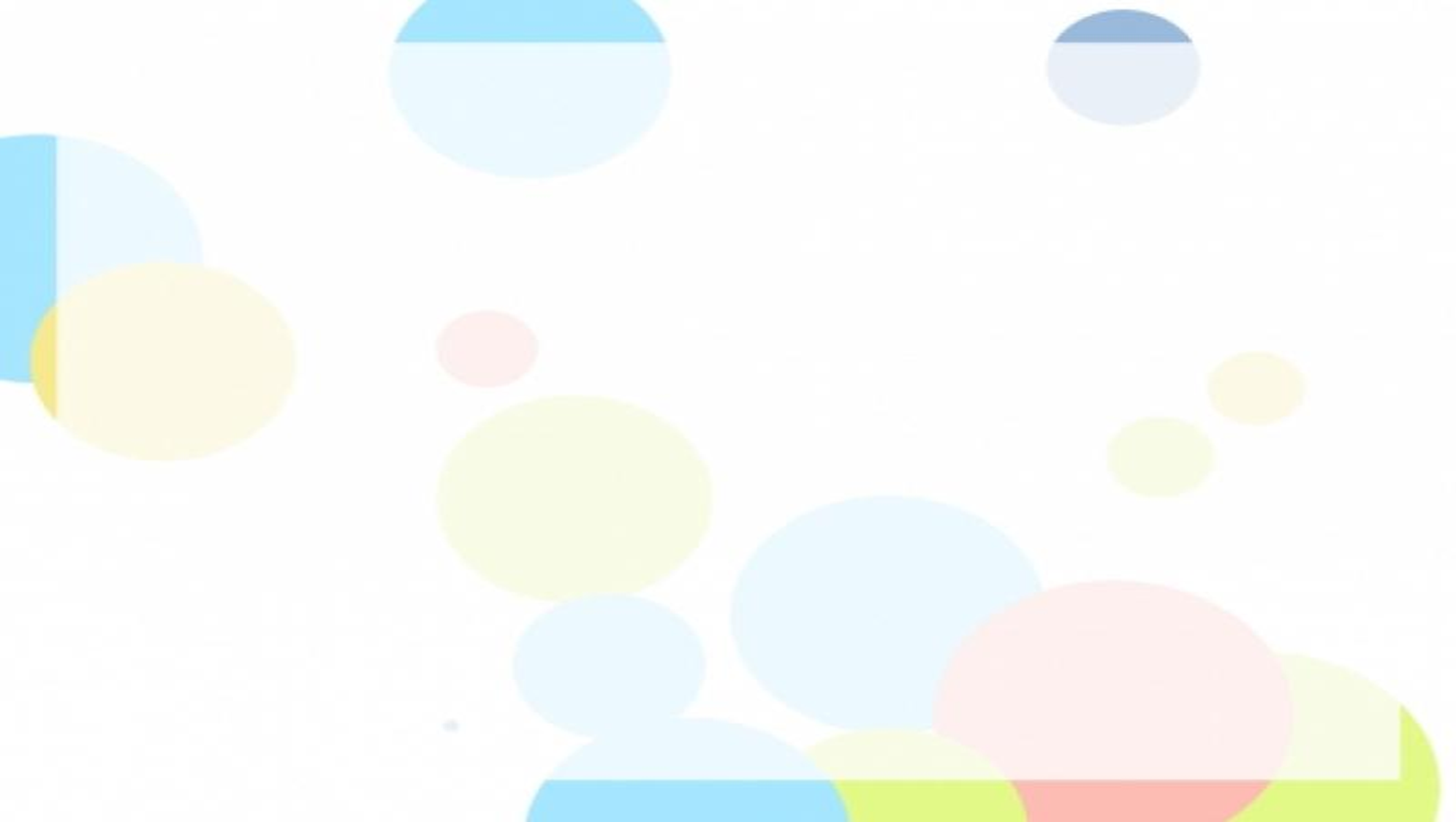 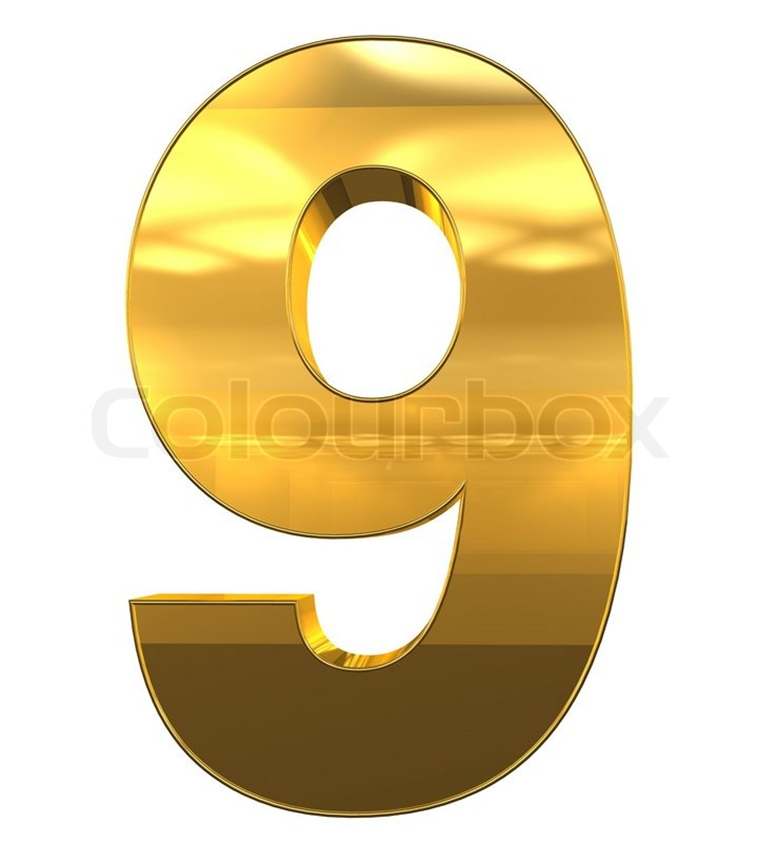 تـسعة
تـا
ا
تـ
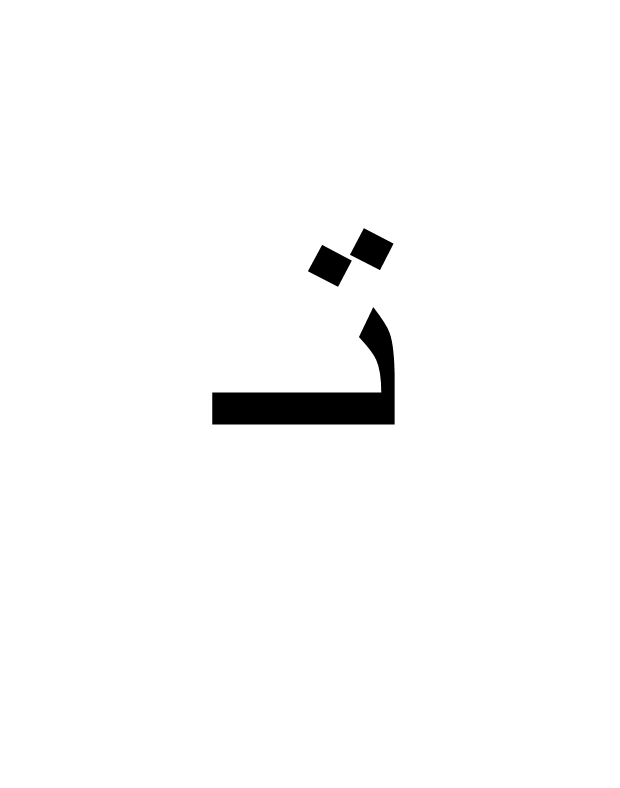 تـو
و
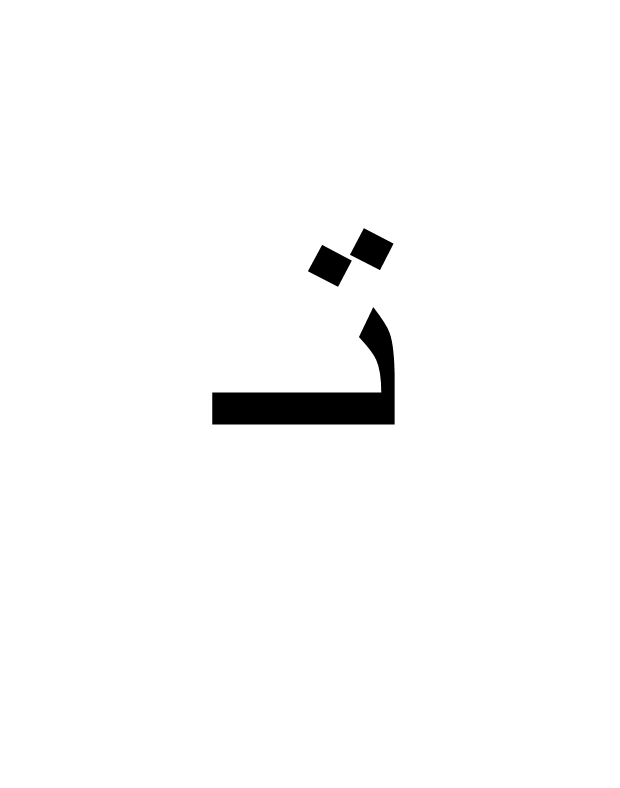 تـي
ي
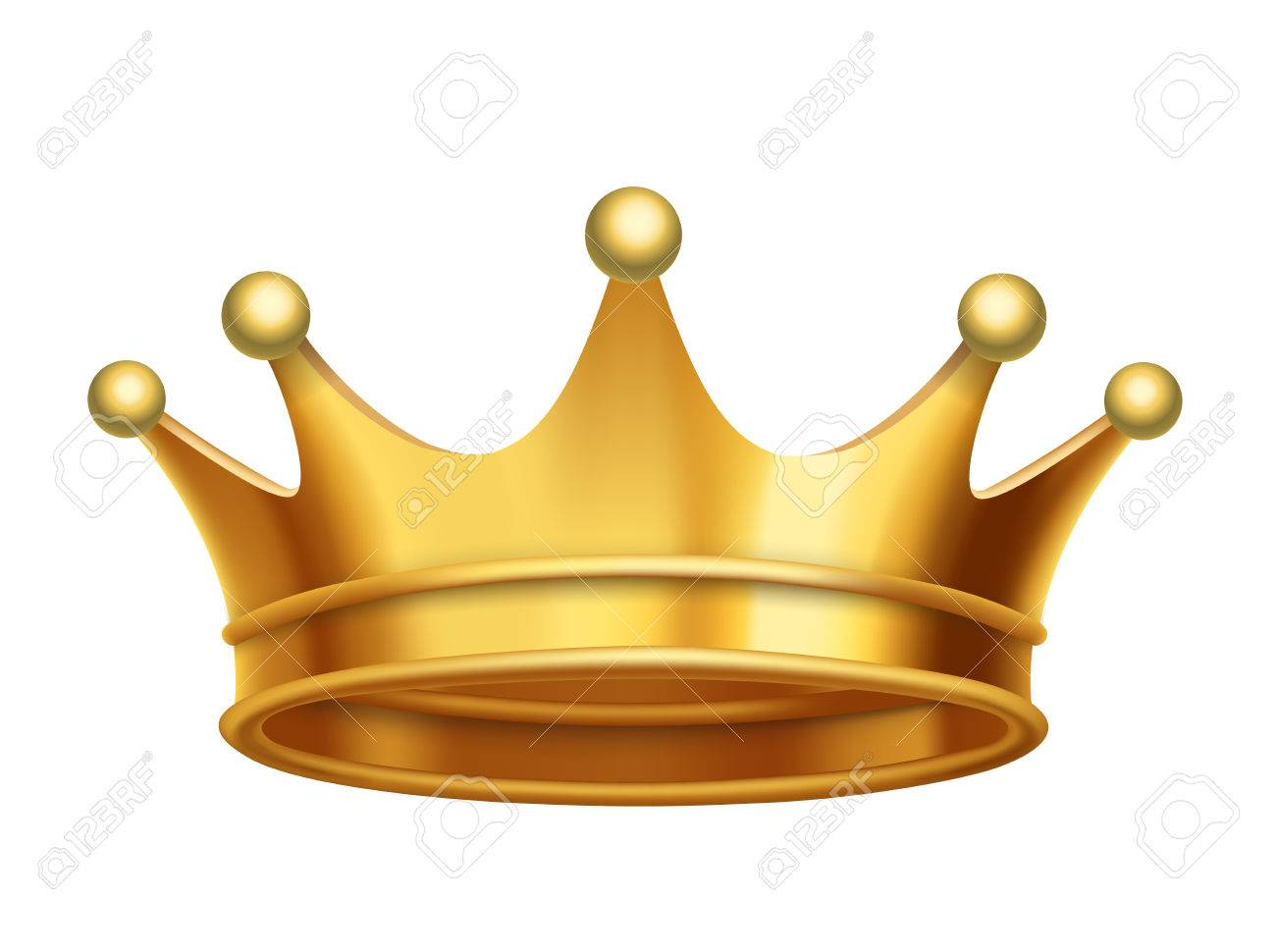 __ ج
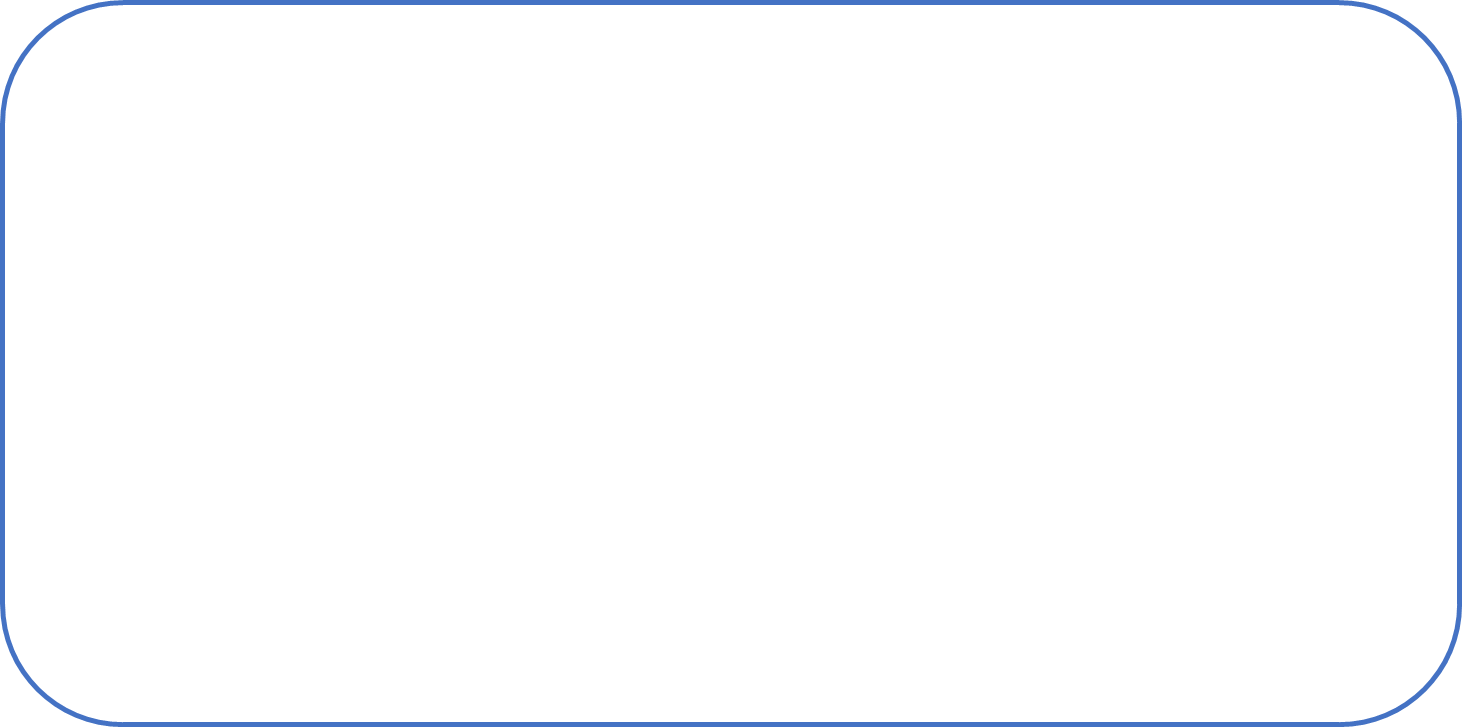 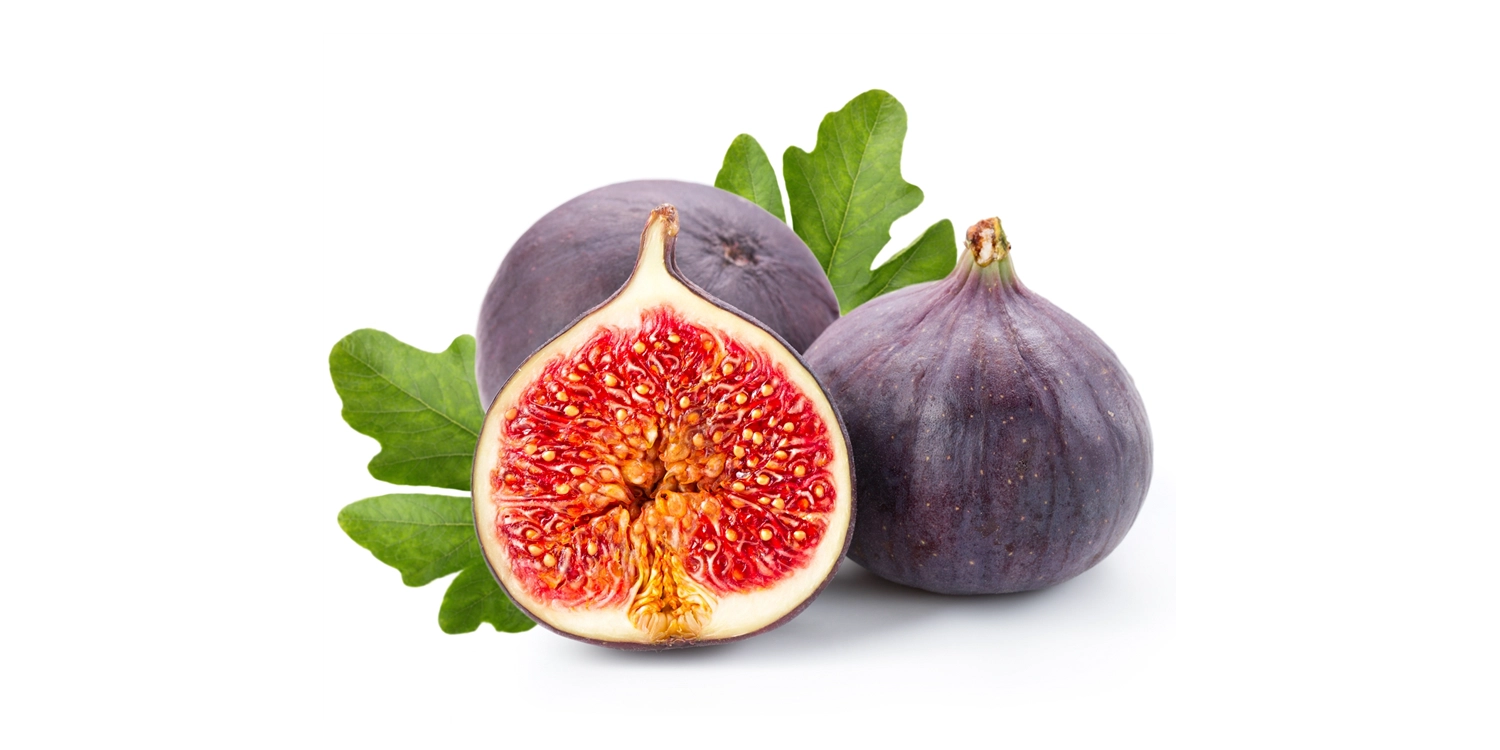 __ن
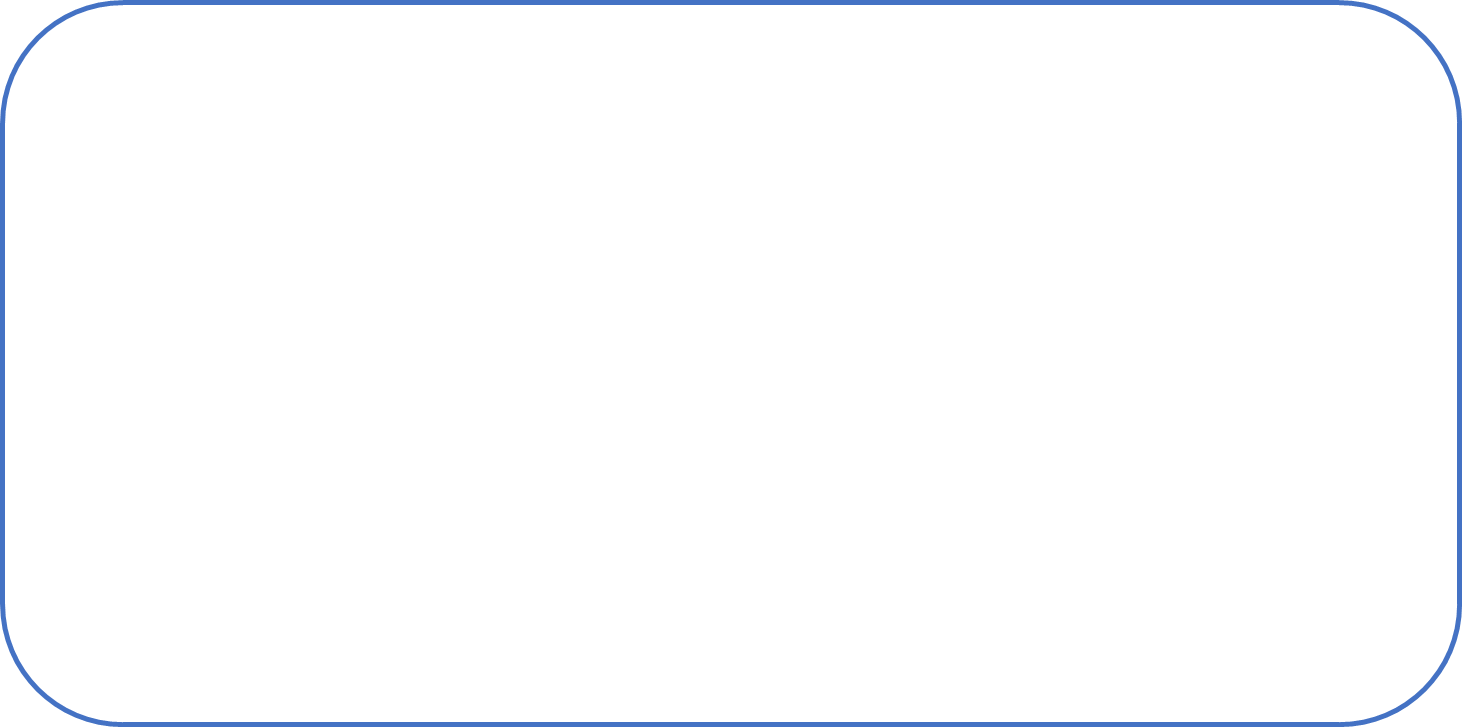 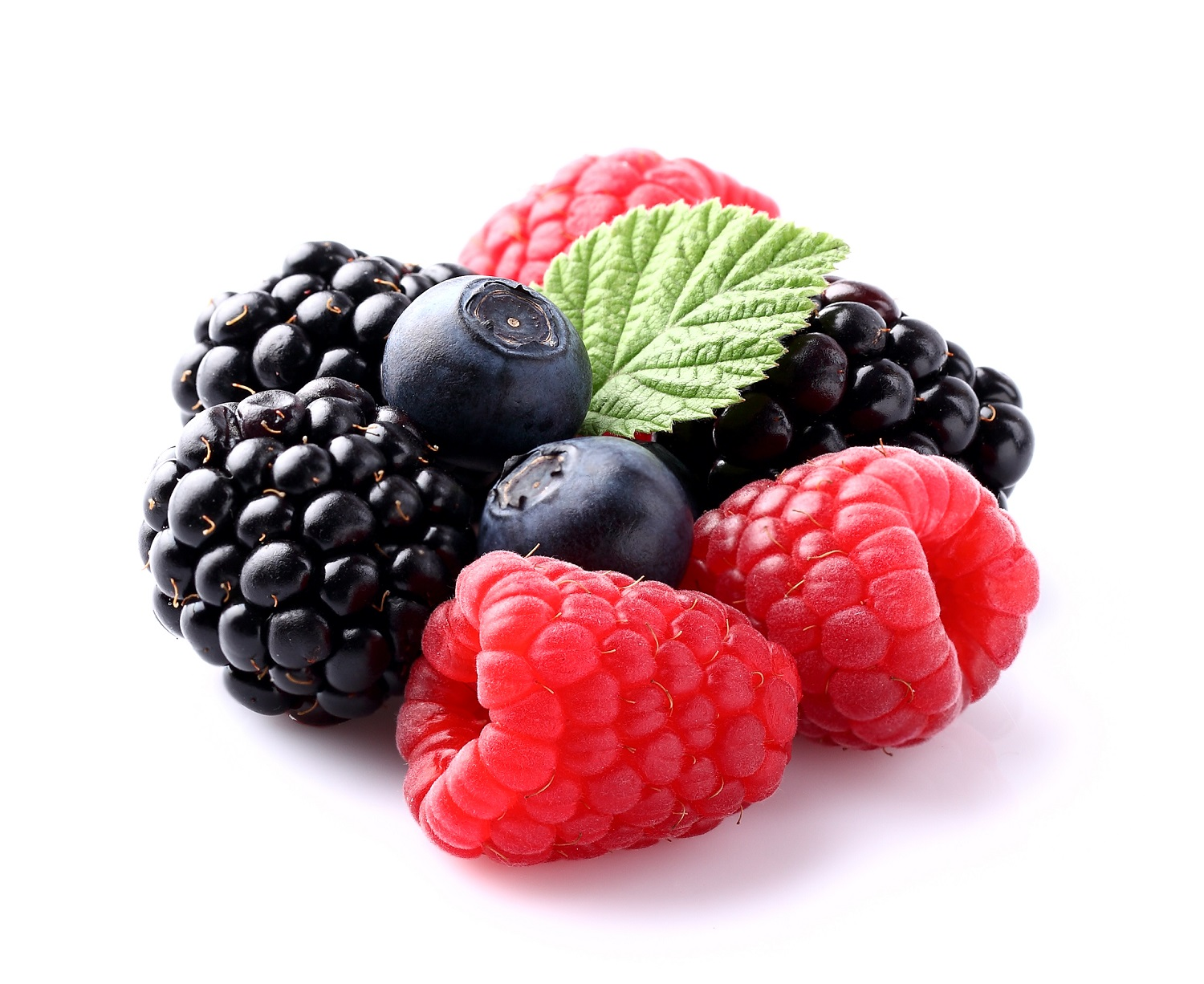 __ت